O  LIVRO  DOS  ESPÍRITOS
INTRODUÇÃO
RESUMO  DA  DOUTRINA  ESPÍRITA

ITEM  VI  
 

 PONTOS  PRINCIPAIS
ESPIRITUALISMO   E   ESPIRITISMO
QUAL  A  DIFERENÇA?
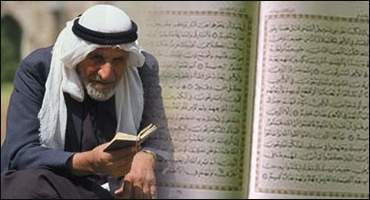 ESPIRITUALISMO
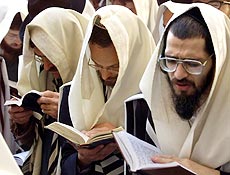 DOUTRINA   OPOSTA   AO  MATERIALISMO.
  TEM  POR  BASE  DEUS  E  A  SOBREVIVÊNCIA
  DA   ALMA.
NÃO  TEM  POR  BASE  A  CRENÇA  NOS 
 ESPÍRITOS  E  NAS  SUAS  MANIFESTAÇÕES.
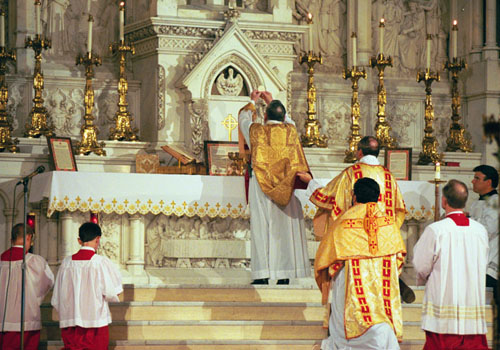 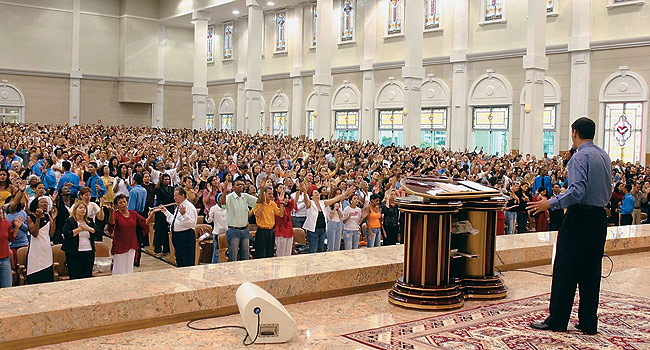 CONCLUSÃO:
ESPIRITISMO
É  O  CONJUNTO  DE  PRINCÍPIOS  E  LEIS  QUE   
VEM  REVELAR  A  EXISTÊNCIA  DOS  ESPÍRITOS  E 
 SUAS  RELAÇÕES  COM  O  MUNDO  MATERIAL.
TODO  ESPÍRITA  É  ESPIRITUALISTA,  MAS  NEM 
TODOS  OS  ESPIRITUALISTAS  SÃO  ESPÍRITAS.
DEUS
É
DEUS
ETERNO
ONIPOTENTE
IMUTÁVEL
SOBERANAMENTE  
 JUSTO  E  BOM
IMATERIAL
ÚNICO
DEUS
CRIOU  O  UNIVERSO  E  TODOS  OS  SERES:
ANIMADOS  E  INANIMADOS
MATERIAIS  E  IMATERIAIS
CONSTITUIÇÃO  DOS  MUNDOS
MUNDO  ESPIRITUAL:
NORMAL
PRIMITIVO
ETERNO
INVISÍVEL
SERES  IMATERIAIS
SOBREVIVE  A  TUDO
CONSTITUIÇÃO  DOS  MUNDOS
MUNDO   MATERIAL:
SECUNDÁRIO


PODERIA 

DEIXAR  DE  EXISTIR  E
NÃO  TER  EXISTIDO.
VISÍVEL
SERES  MATERIAIS
HABITAÇÃO  DOS  ESPÍRITOS
ENCARNADOS:
ESTÃO  NOS  DIFERENTES
GLOBOS  DO  UNIVERSO.
HABITAÇÃO  DOS  ESPÍRITOS
DESENCARNADOS:
ESTÃO  POR  TODA   A  PARTE,
  NO  ESPAÇO,  NOS MUNDOS  ESPIRITUAIS,
AO  NOSSO  LADO.
CONSTITUIÇÃO  DO  SER  HUMANO
SER  IMATERIAL  E
INTELIGENTE
ALMA OU 
ESPÍRITO
ENVOLTÓRIO  SEMIMATERIAL DO  ESPÍRITO
PERISPÍRITO
ENVOLTÓRIO MATERIAL
CORPO  FÍSICO
O  CORPO  FÍSICO
MATERIAL  E  PERECÍVEL.
REVESTIMENTO  
TEMPORÁRIO  DO  ESPÍRITO.
SUA  MORTE  RESTITUI  A
     LIBERDADE  AO  ESPÍRITO.
O  PERISPÍRITO
UMA  ESPÉCIE  DE  ENVOLTÓRIO  SEMIMATERIAL.
CONSERVADO  PELO  ESPÍRITO  NA   MORTE 
DO  CORPO  FÍSICO.
VISÍVEL  E  ATÉ  TANGÍVEL  COMO  NAS APARIÇÕES  E  MATERIALIZAÇÕES.
ETÉREO  E  INVISÍVEL  EM  NOSSO
 ESTADO  NORMAL.
MATERIALIZAÇÃO  DE  KATIE  KING
ANDAVA  E  CONVERSAVA  ENTRE  OS PRESENTES  
SENDO  VISTA  POR  TODOS.
FOI  EXAMINADA  PELO  CIENTISTA  INGLÊS  WILLIAM  CROOKES.
O ESPÍRITO NÃO É:
O ESPÍRITO É:
ABSTRATO
 INDEFINIDO
 CONCEBÍVEL  SÓ
    PELO  PENSAMENTO.
REAL
 CIRCUNSCRITO
 APRECIÁVEL  PELA  VISTA,
     PELO  OUVIDO  E  TATO.
individualidade
A  ALMA  POSSUI
SUA  INDIVIDUALIDADE
ANTES
DE  ENCARNAR  E  A  CONSERVA
APÓS  A  SEPARAÇÃO  DO  CORPO  FÍSICO.
HIERARQUIA 
 DOS
  ESPÍRITOS
NÃO  SÃO  IGUAIS:
  EM  PODER
  EM  INTELIGÊNCIA
  EM  SABER
  EM  MORALIDADE
OS  ESPÍRITOS:

PERTENCEM  A  DIFERENTES  CLASSES.
OS   ESPÍRITOS  SUPERIORES
DISTINGUEM-SE:
PERFEIÇÃO
 CONHECIMENTOS
  PUREZA  DE  SENTIMENTOS
  AMOR  AO  BEM
SÃO  OS  CHAMADOS  ANJOS.
OS  ESPÍRITOS  INFERIORES
OS  MAIS  INFERIORES  ESTÃO  EIVADOS 
      DAS  NOSSAS  IMPERFEIÇÕES.
 MUITOS  SE  COMPRAZEM  NO  MAL.
ENCONTRAM-SE  DISTANCIADOS  DA  PERFEIÇÃO.
ALGUNS  NÃO  SÃO  NEM  BONS, NEM  MAUS.
RETORNO  AO  MUNDO  ESPIRITUAL
DEIXANDO  O  CORPO  FÍSICO,  A  ALMA  
RETORNA  AO  MUNDO  DOS  ESPÍRITOS  ONDE
AGUARDA  NOVA  ENCARNAÇÃO.
NÚMERO  DE  REENCARNAÇÕES
TODOS  NÓS  TEMOS  TIDO  MUITAS  E   TEREMOS  AINDA  OUTRAS  REENCARNAÇÕES.
  NA  TERRA.
  EM  OUTROS  MUNDOS  MATERIAIS.
ENCARNAÇÃO  DOS  ESPÍRITOS
SEMPRE  SERÁ  NA  ESPÉCIE  HUMANA,
NUNCA  NO  CORPO  DE  UM  ANIMAL.
PELA  REENCARNAÇÃO  PASSAM  OS  ESPÍRITOS  PELOS  GRAUS  DA  HIERARQUIA  ESPÍRITA.
TODOS  SE  MELHORAM!
DEFEITOS     E      QUALIDADES
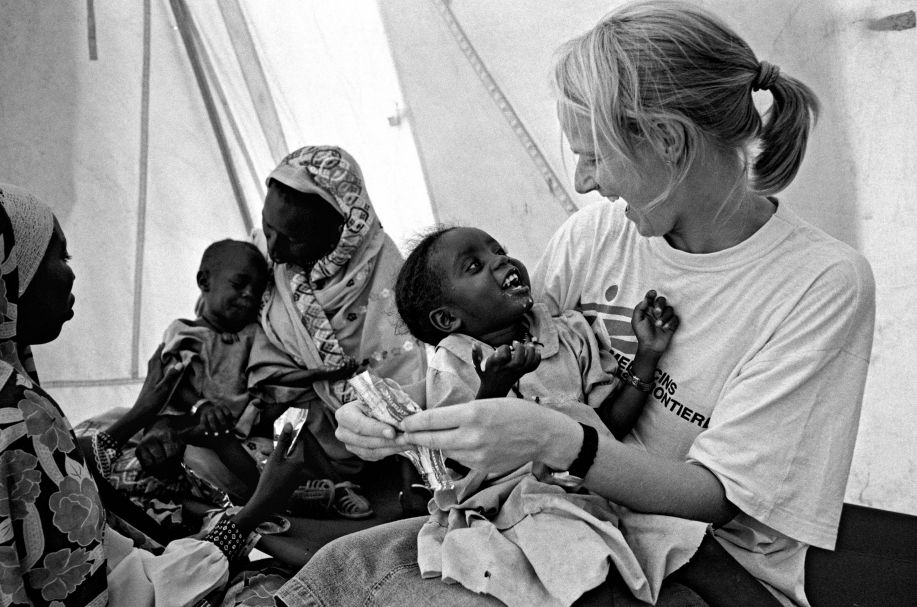 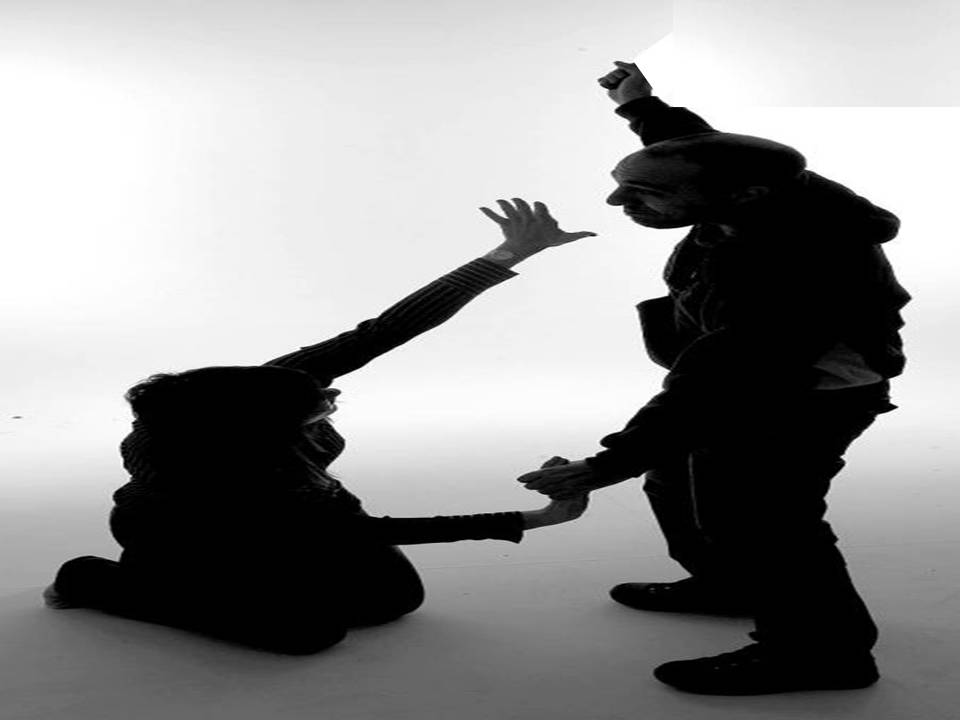 PESSOA  DE  BEM:
ENCARNAÇÃO  DE  UM
BOM  ESPÍRITO.
PESSOA  PERVERSA:
ENCARNAÇÃO  DE  UM
ESPÍRITO  IMPURO.
SÃO  AS  DO  ESPÍRITO  QUE  ESTÁ  
ENCARNADO  EM  NÓS.
AÇÃO  DOS  ESPÍRITOS
EXERCEM  AÇÃO  INCESSANTE  SOBRE:
SÃO  A  CAUSA  DE  UMA  MULTIDÃO
  DE  FENÔMENOS.
O  MUNDO  MORAL           O  PENSAMENTO 
 O  MUNDO  FÍSICO            A  MATÉRIA
AS  RELAÇÕES  DOS  ESPÍRITOS  COM  OS 
 HOMENS  SÃO  CONSTANTES!
OS  BONS:
OS  MAUS:
NOS  IMPELEM
               PARA  O  MAL.
NOS  PERTURBAM  E  
NOS  FAZEM  SOFRER.
NOS  ATRAEM   
PARA  O  BEM.
NOS  SUSTENTAM  
NAS  PROVAS.
AS COMUNICAÇÕES
DOS  ESPÍRITOS  COM  OS  HOMENS
OCULTAS:  INTUIÇÕES, PRESSENTIMENTOS,
SENSAÇÕES, VIBRAÇÕES.
AS COMUNICAÇÕES
DOS  ESPÍRITOS  COM  OS  HOMENS
OSTENSIVAS:  QUASE  SEMPRE  VÊM  PELOS
 MÉDIUNS (ESCRITA,  PALAVRAS  E  OUTRAS).
COMO  DISTINGUIR  AS  COMUNICAÇÕES
DOS  BONS  E  DOS  MAUS  ESPÍRITOS?
ANALISAR  LINGUAGEM  E  CONTEÚDO!
NOS  INFERIORES:  INCONSEQUENTE,  TRIVIAL,
GROSSEIRA,  MALICIOSA  E  FALSA.
NOS  SUPERIORES:  DIGNA,  NOBRE  E   ALTA    MORAL.
LISONJEIAM  A  VAIDADE  E  DIVERTEM-SE  À
CUSTA  DOS  QUE  OS  INTERROGAM.
OBJETIVAM  O  MELHORAMENTO  E  O  BEM
 DA  HUMANIDADE.
ATRAÇÃO  DOS  ESPÍRITOS
SÃO  ATRAÍDOS  PELA  NATUREZA  MORAL  DO  MEIO.
SUPERIORES:
REUNIÕES  SÉRIAS
 AMOR  PELO  BEM
 DESEJO  DE  SE  INSTRUIR,  DE  SE  MELHORAR.
ESSAS  VIBRAÇÕES  AFASTAM  OS  INFERIORES.
OS  ESPÍRITOS  INFERIORES
REUNIÕES  DE  PESSOAS:

FRÍVOLAS
SÓ  CURIOSAS
MAUS  INSTINTOS
ENTREGAM-SE  ÀS  FUTILIDADES,  MENTIRAS
E  MISTIFICAÇÕES.
A   MORAL  DOS  ESPÍRITOS
  SUPERIORES
É  A 
DO CRISTO!
FAZER   AOS  OUTROS  O  QUE  GOSTARÍAMOS
QUE  OS  OUTROS  NOS  FIZESSEM.
FAZER  O  BEM  E  NÃO  O  MAL.
ENSINAM  OS  ESPÍRITOS 
 SUPERIORES
NOS  DESLIGAMOS
DA  MATÉRIA:
NOS PRENDEMOS
           À  MATÉRIA:
QUANDO  PASSAMOS
A  VENCER  AS  NOSSAS
IMPERFEIÇÕES.
QUANDO  ALIMENTAMOS
EGOÍSMO,  ORGULHO,  
 VÍCIOS...
NOS  APROXIMAMOS    DA  NOSSA  NATUREZA  ESPIRITUAL.
NOS  APROXIMAMOS
DA  NOSSA  NATUREZA
ANIMAL.
AS  NOSSAS  FALTAS
NÃO  SÃO  IRREMISSÍVEIS!
COM  A  REENCARNAÇÃO  SEMPRE  PODEMOS 
REPARÁ-LAS  CONFORME  OS  NOSSOS
 DESEJOS  E  ESFORÇOS.
REFLEXÃO
A  VERDADEIRA  DOUTRINA  ESPÍRITA  ESTÁ  NO
ENSINO  QUE  OS  ESPÍRITOS  DERAM,  E  OS 
CONHECIMENTOS  QUE  ESSE  ENSINO  COMPORTA
SÃO  POR  DEMAIS  PROFUNDOS  E  EXTENSOS  
PARA  SEREM  ADQUIRIDOS  DE  QUALQUER  MODO,  
QUE  NÃO  POR  UM  ESTUDO  PERSEVERANTE, 
FEITO  NO  SILÊNCIO  E  NO  RECOLHIMENTO.                                                                               
                                                                                     
(O  Livro  dos  Espíritos  -  Item  XVII  -  Pág.  46  -   Allan  Kardec)